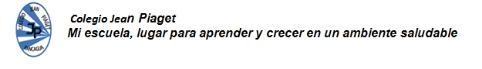 PLANIFICACIÓN PARA EL AUTOAPRENDIZAJESEMANA 12 DEL    15  DE JUNIO AL    19  DE JUNIO 2020
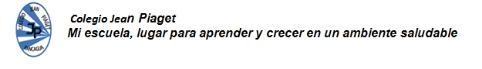 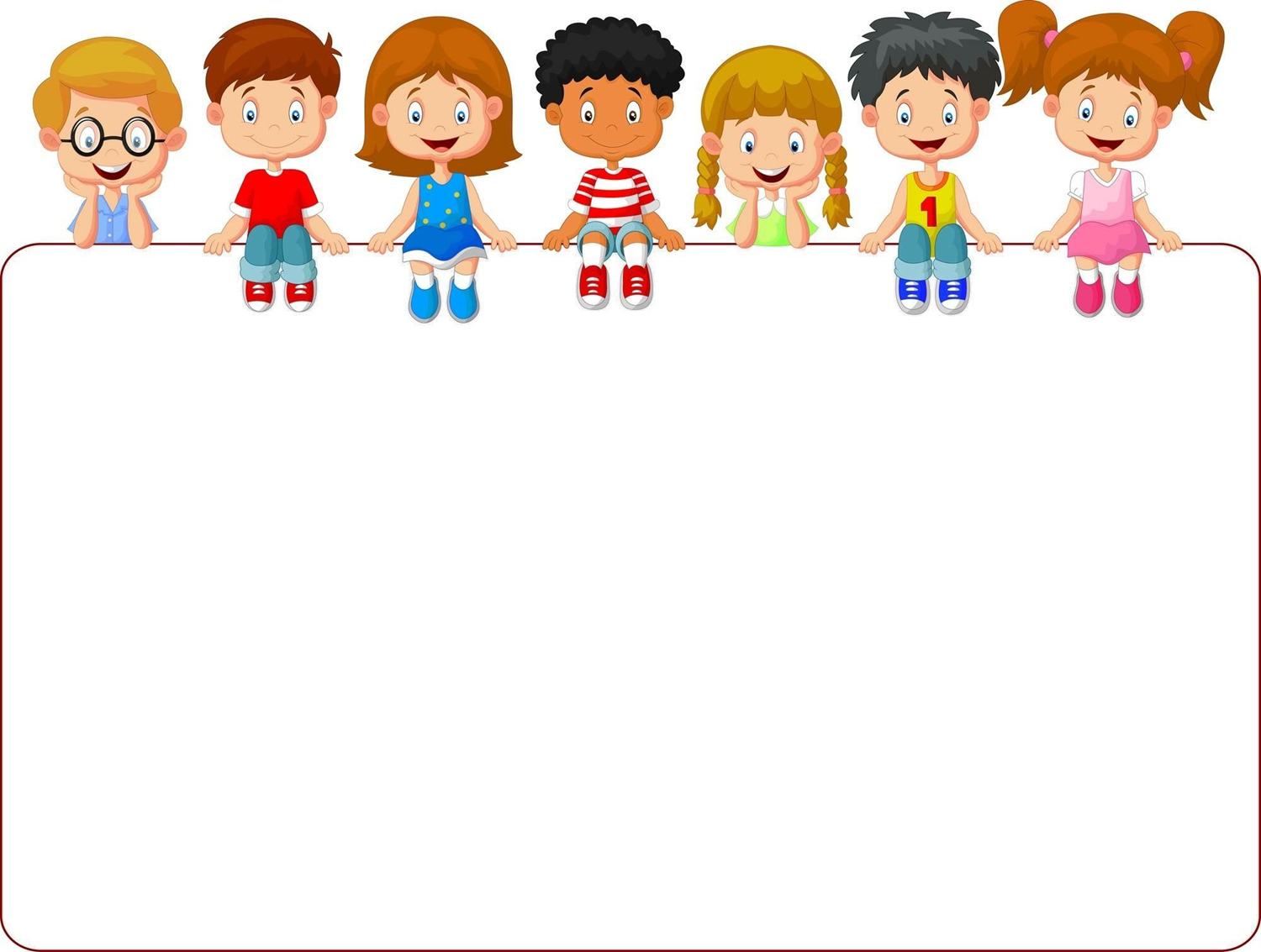 Para comenzar:
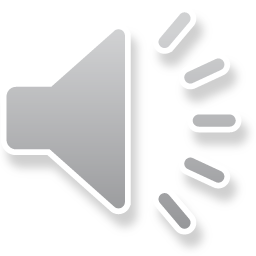 Recuerda que no es necesario imprimir este power point.
Te sugiero descargar en tu tablet, PC o celular la aplicación WPS Oficce, que permite escuchar los audios sin problema.
Recuerda que tu reporte es el ticket de salida, las otras actividades deben quedar registradas en el cuaderno o el libro.
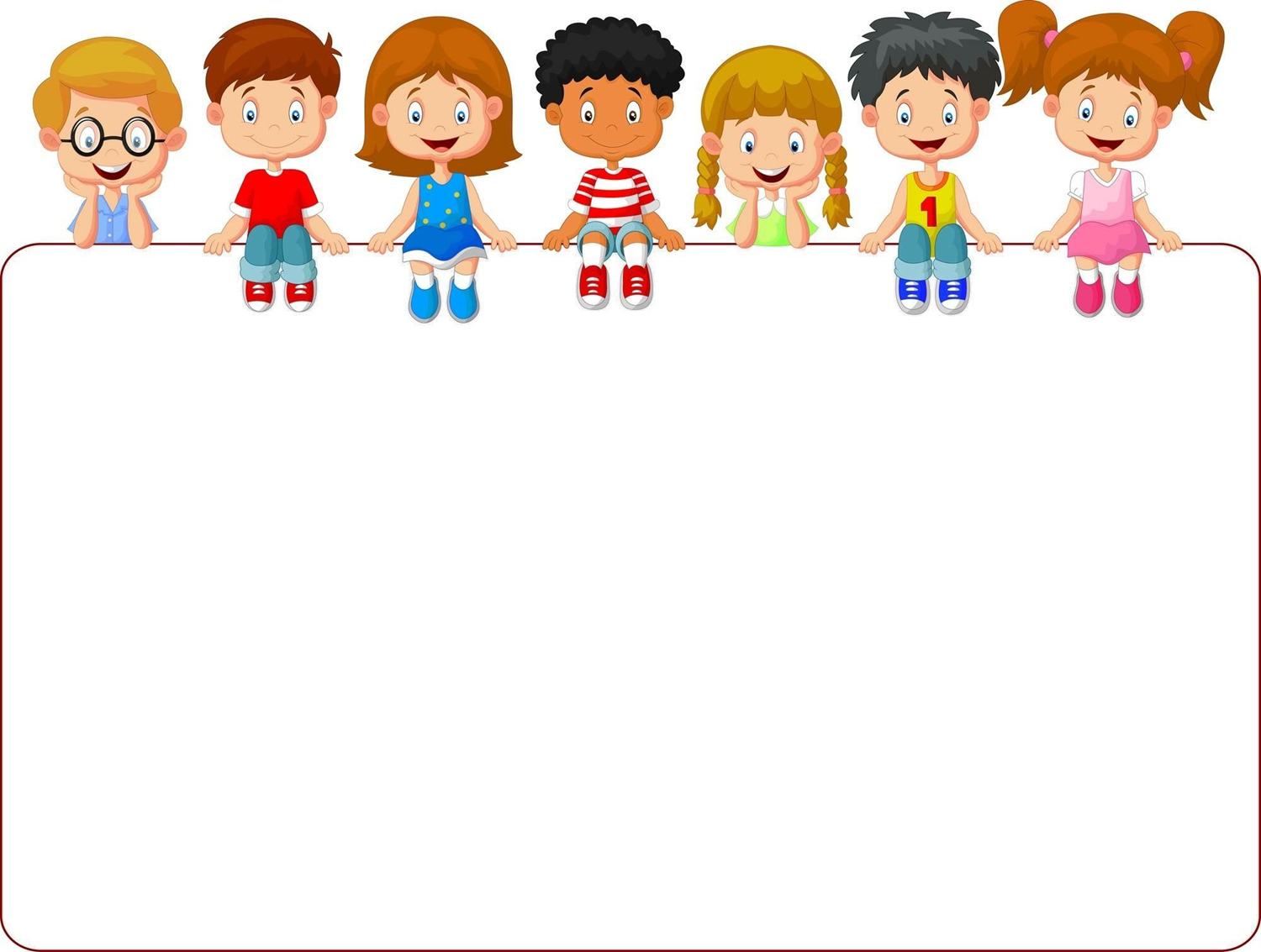 Datos:
Operatoria:
Respuesta:
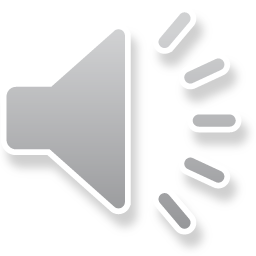 PROBLEMA DEL DÍA
Resuélvelo en tu cuaderno
Vicente tiene una bolsa con 330 bolitas que ha coleccionado. Su primo Juan dice que él tiene la tercera parte de lo que tiene Vicente.
¿Cuántas bolitas tiene Juan?
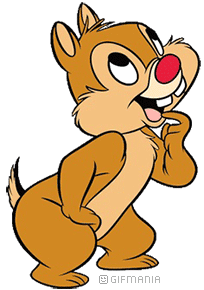 330: 3 =
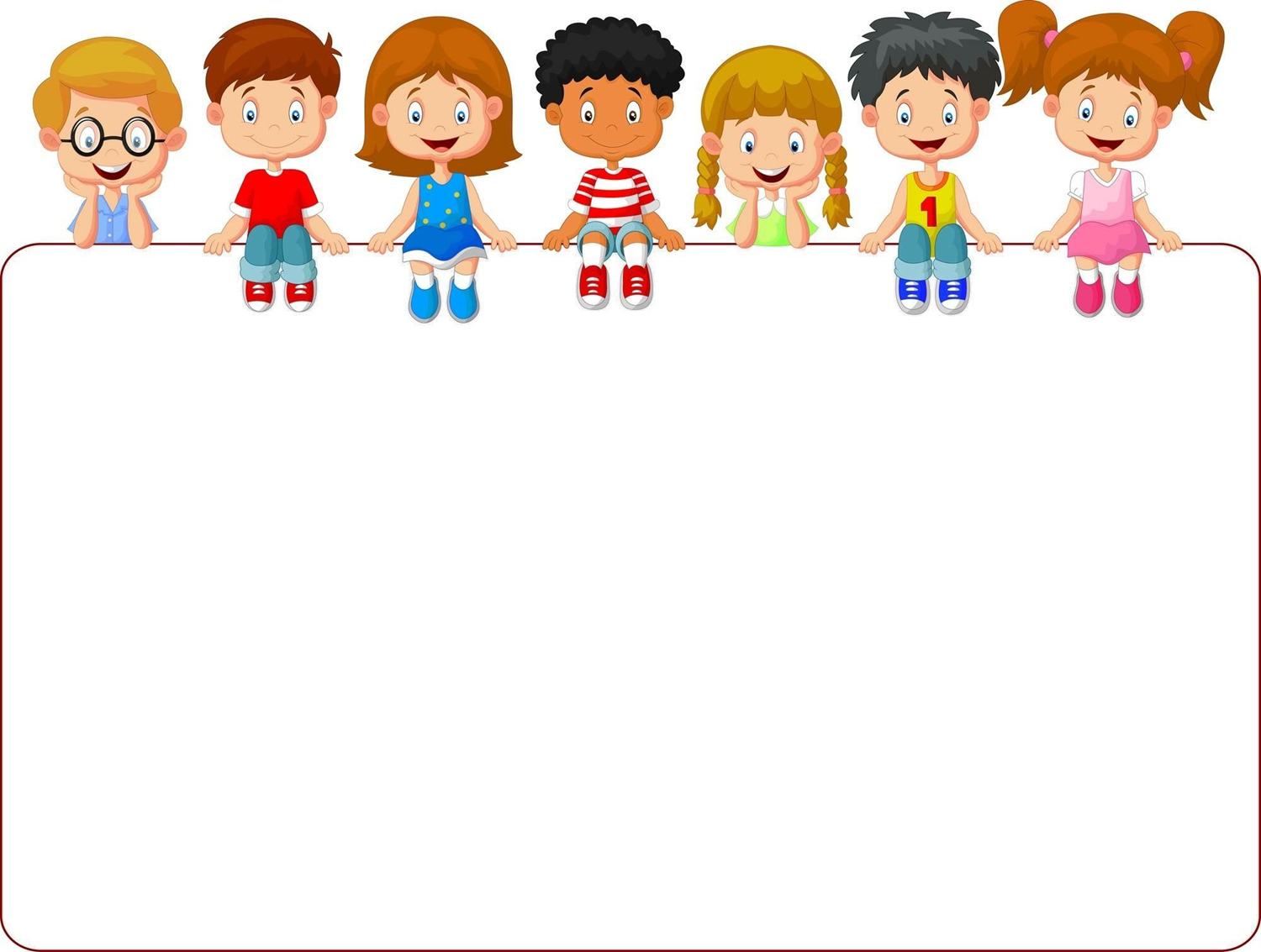 ACTIVANDO NUESTROS CONOCIMIENTOS
Para comenzar la clase y activar tus conocimientos, responde en forma oral, las siguientes preguntas:
¿Qué recuerdan de lo aprendido  en la clase anterior? 
¿Qué es la división? 
¿Cuándo podemos utilizar la división? 
¿Para qué nos puede servir la división en nuestro diario vivir?
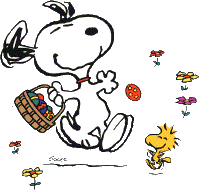 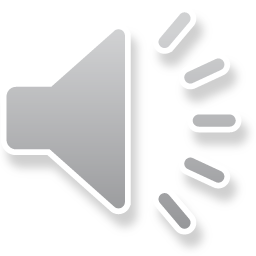 RECORDEMOS
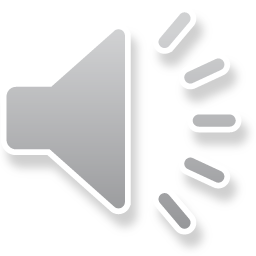 Sus partes
Divisor
Cociente
Dividendo
LA DIVISIÓN
Agrupar
Separar
Reparto
Fraccionar
Equitativamente
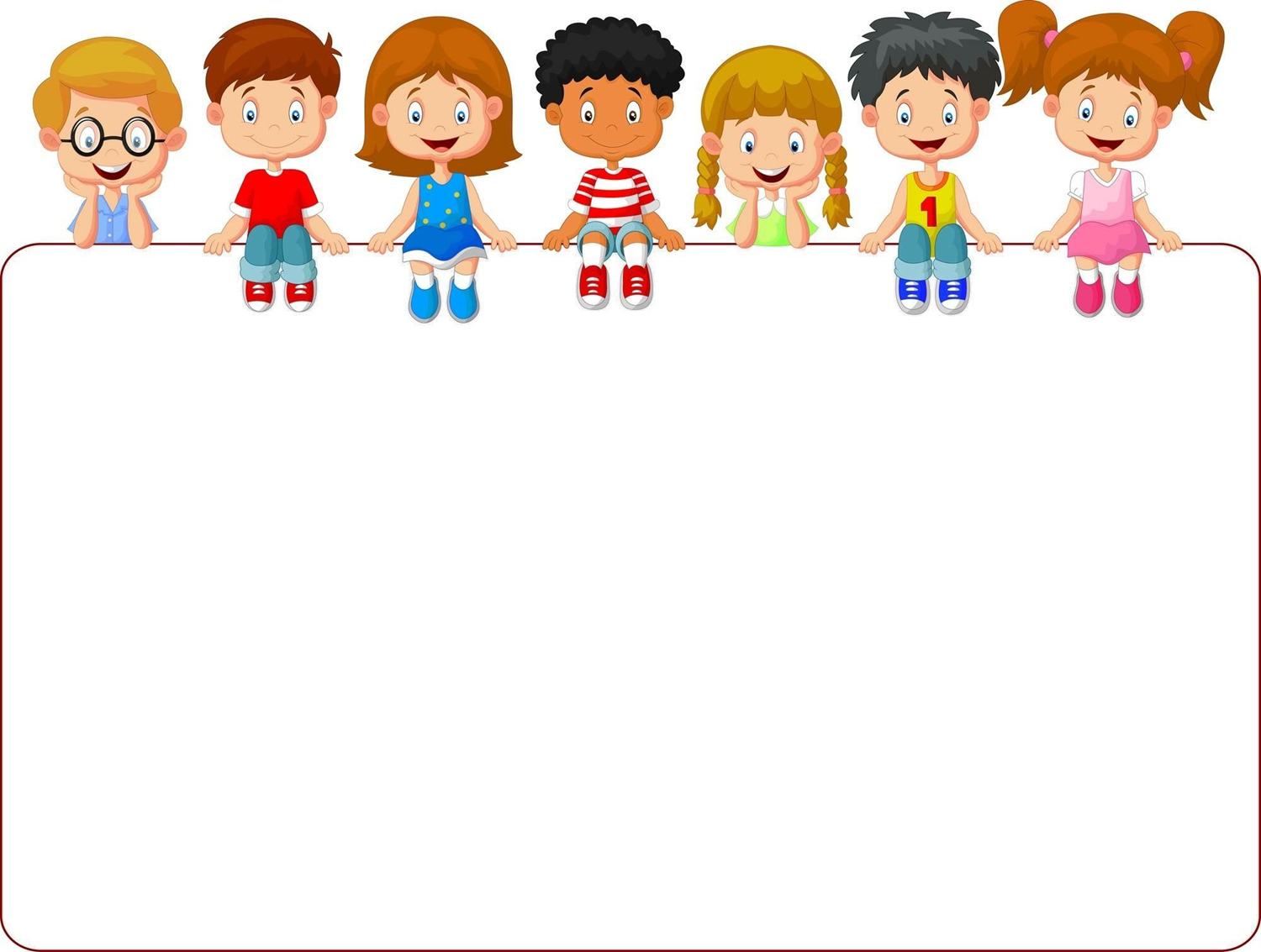 Relación entre división y multiplicación
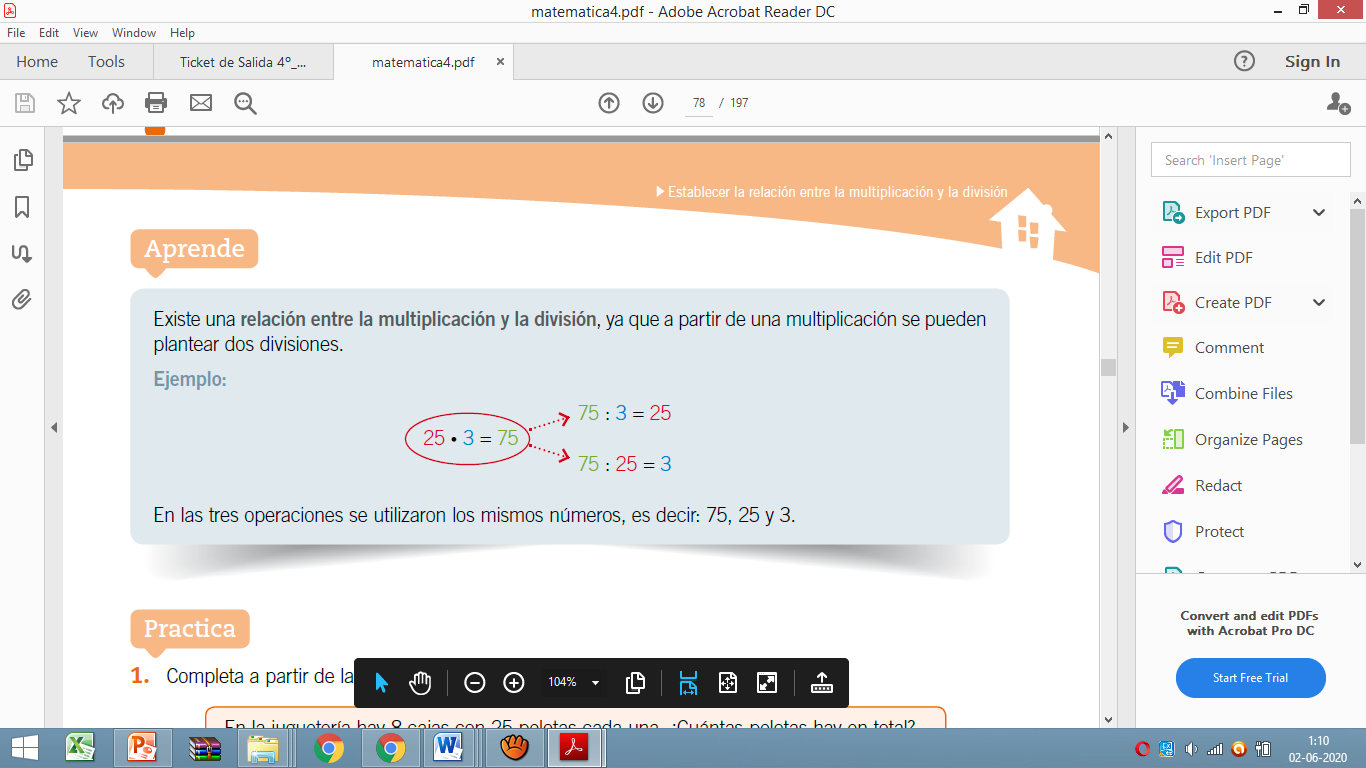 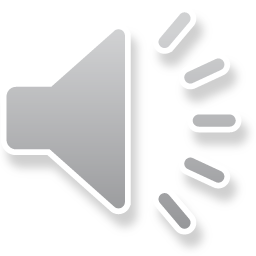 Recordemos
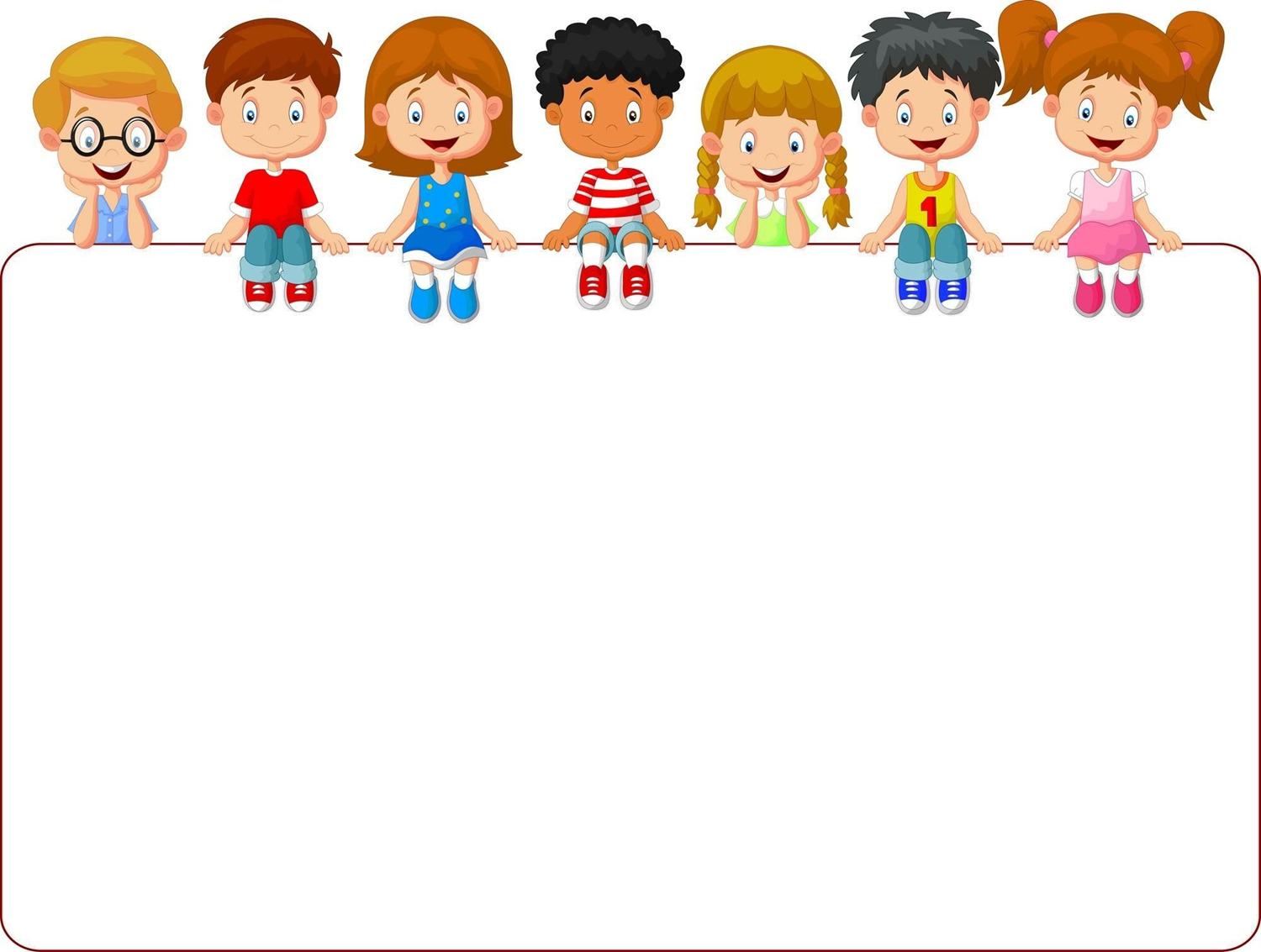 Para entender de mejor manera alguna de las estrategias te sugiero hacer link en los siguientes enlaces:
 
División con algoritmo convencional: https://www.youtube.com/watch?v=0HKcx2UG6dE
División de forma pictórica utilizando bloques de base 10: https://www.youtube.com/watch?v=-m4OfiQPL4Y
ACTIVIDAD: Realiza los ejercicios de división planteados en la actividad 3 de la página 52.
Luego realiza los problemas planteados en la actividad 7, de la página 53 del texto del estudiante (libro gordito). Puedes realizarla en tu cuaderno.
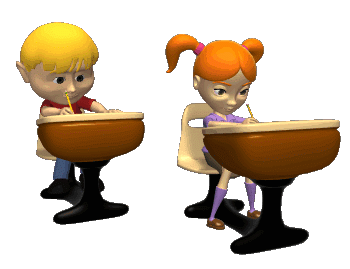 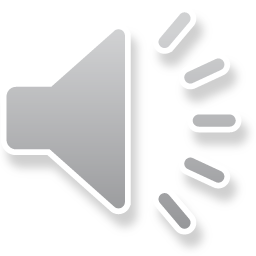 Ticket de salida
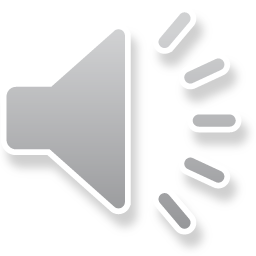 Responde ticket de salida en el siguiente link
https://docs.google.com/forms/d/e/1FAIpQLScRk5geFGoSfSz7Ttm5IFwroCMZ-eTgyoewmv1CEihMmKHsUw/viewform
Importante: al ingresar al link se envía automáticamente tu ticket de salida, no es necesario sacar foto.

Si no puedes responder tu ticket de salida de forma online copia en tu cuaderno la pregunta y  la respuesta y luego envías un foto.
Revisa la siguiente presentación
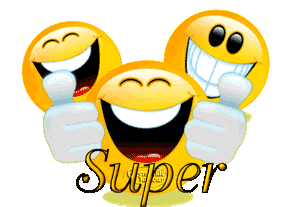 Envía una foto de este ticket respondido (puedes responder lo en tu cuaderno) al correo: constanza.barrios@colegio-jenpiaget.cl o al celular: +56945834458
Ticket de salida
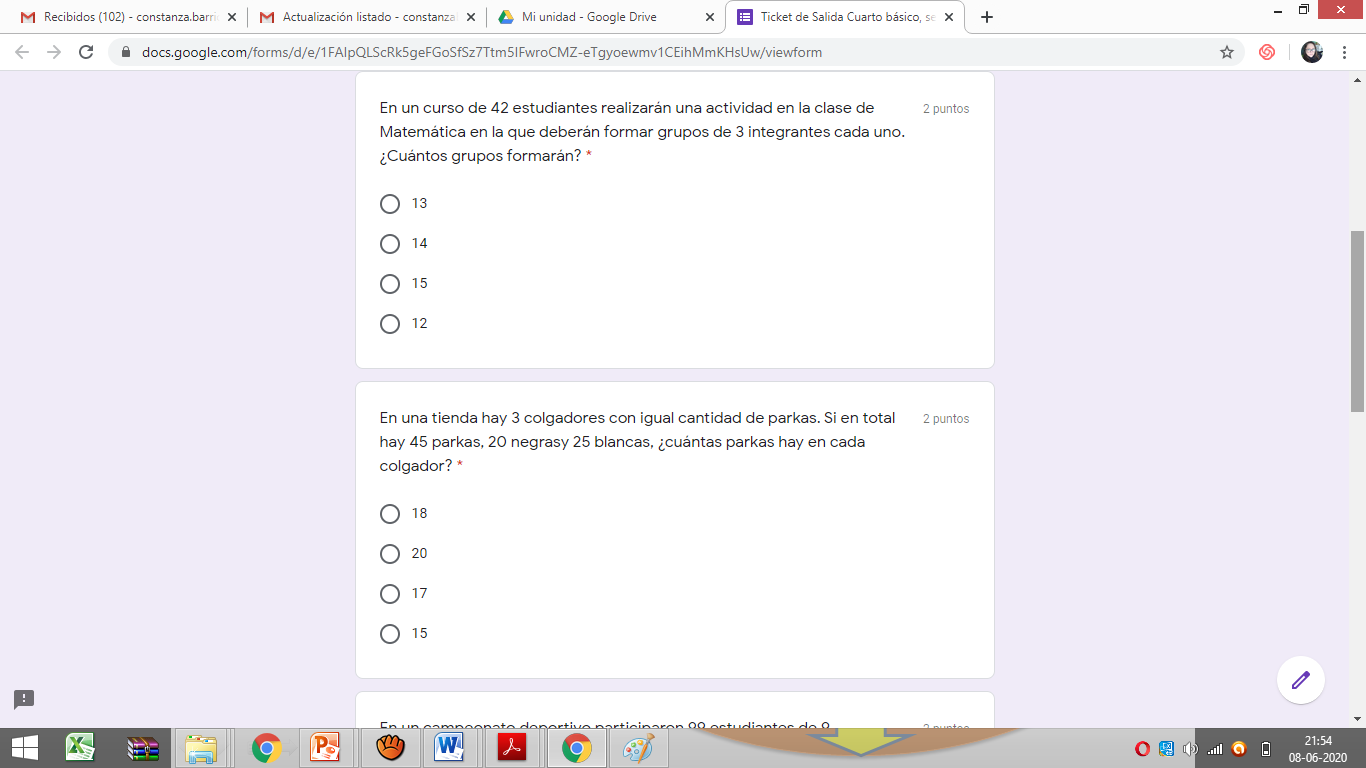 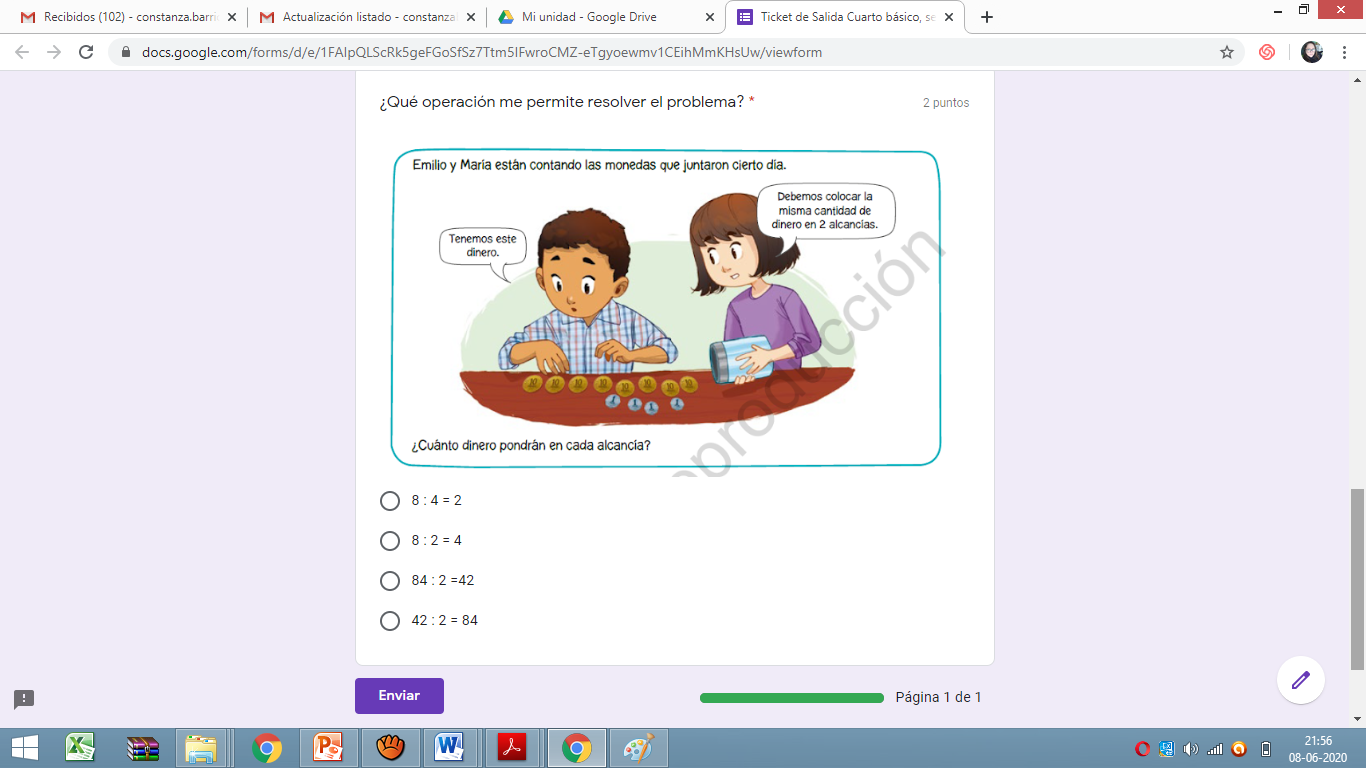 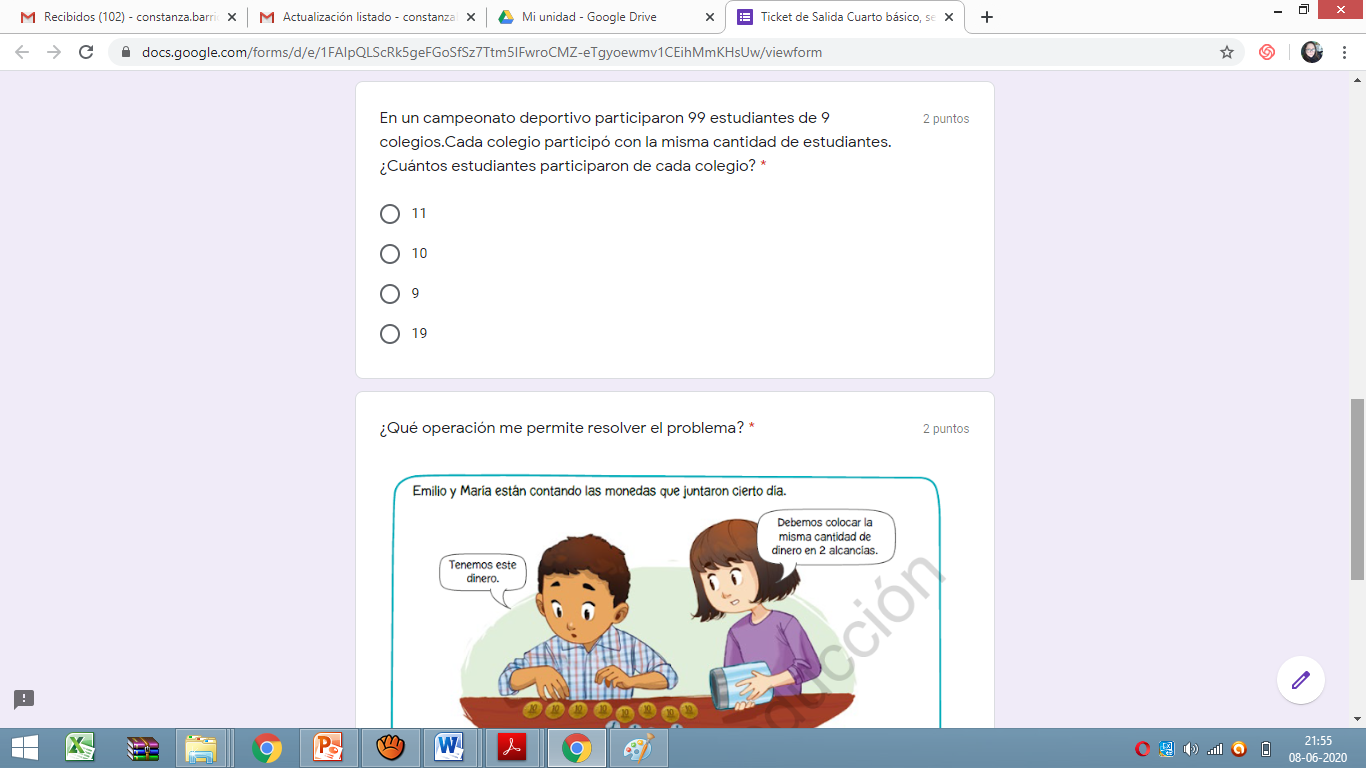 Sólo hacer si no tiene acceso al ticket  de salida online